Ex. B page 117
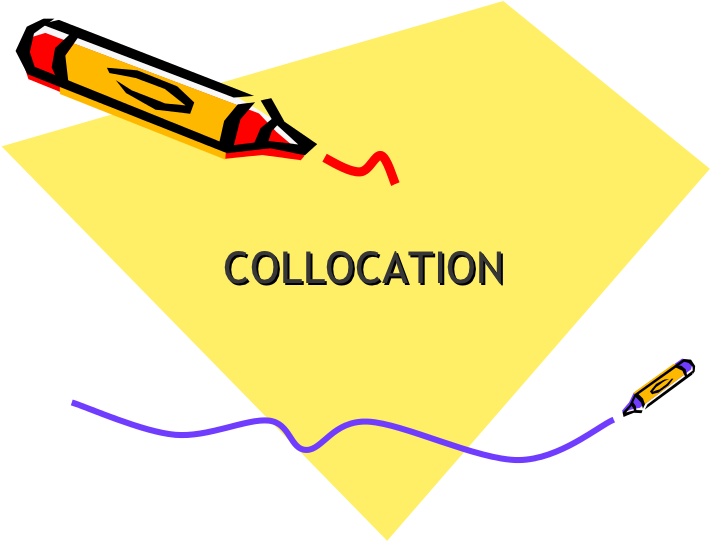 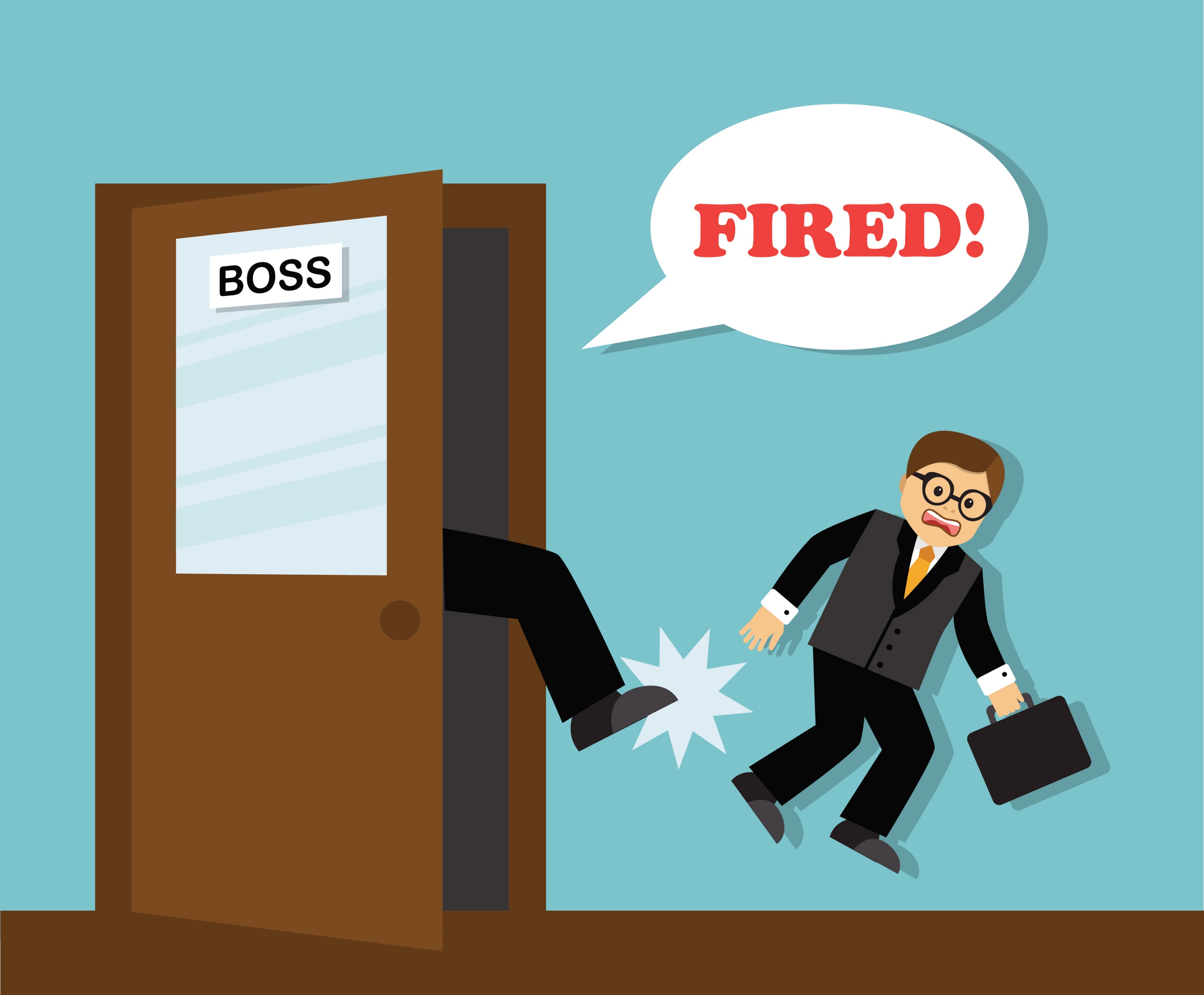 get the sack
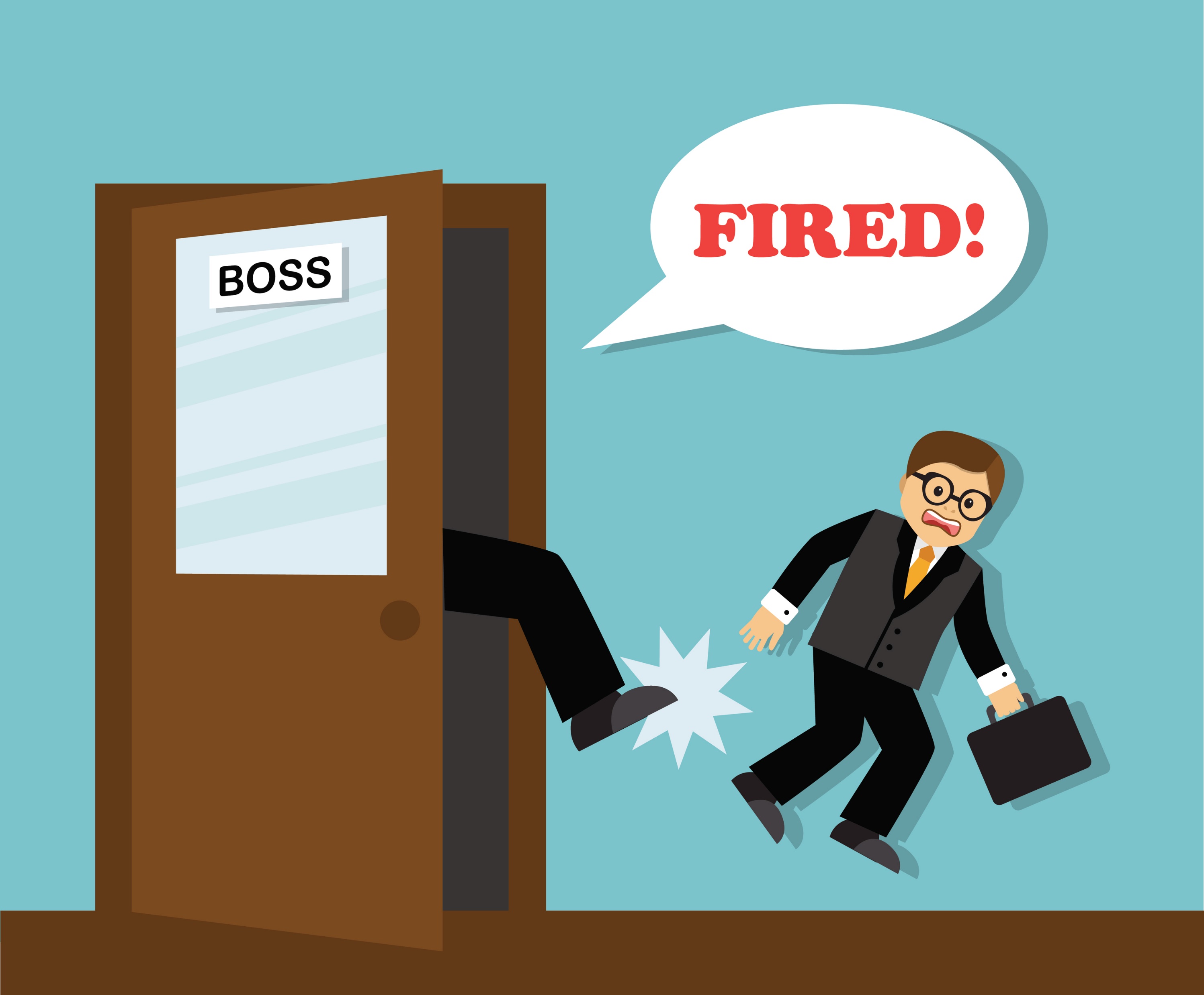 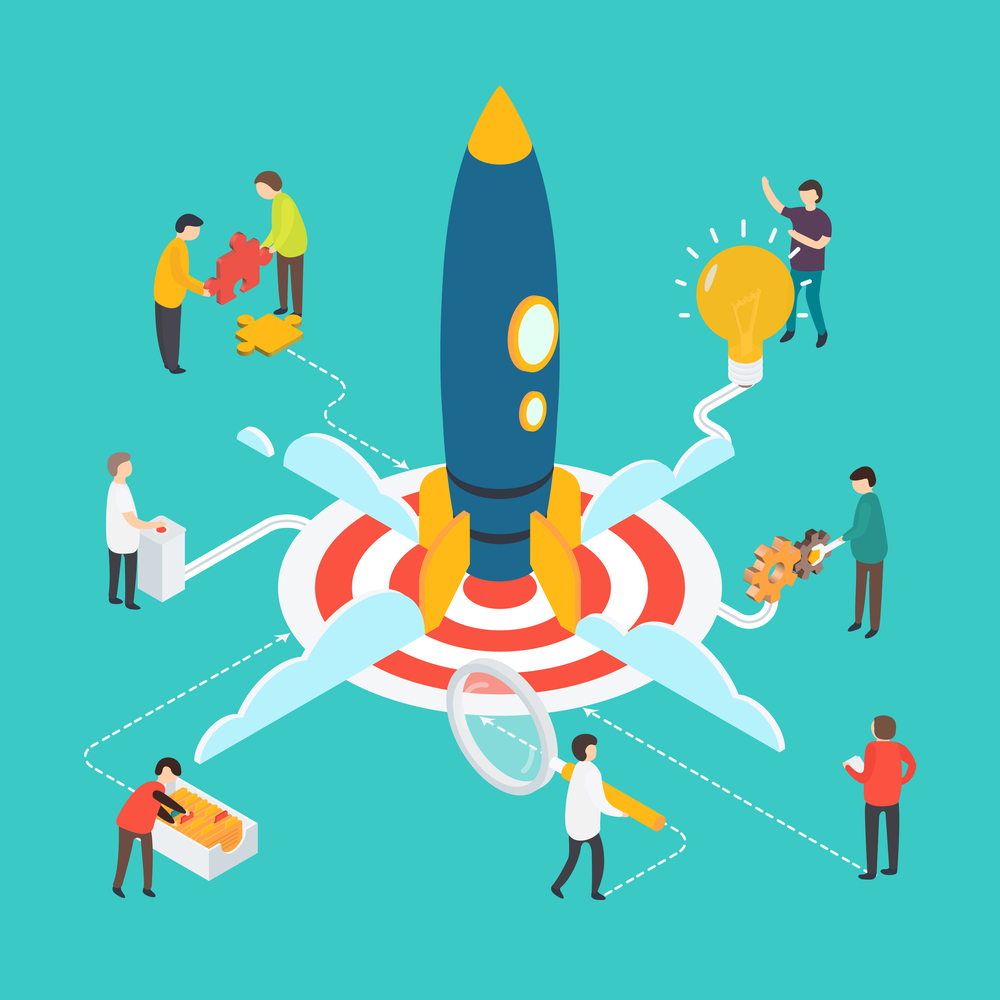 launch a new product
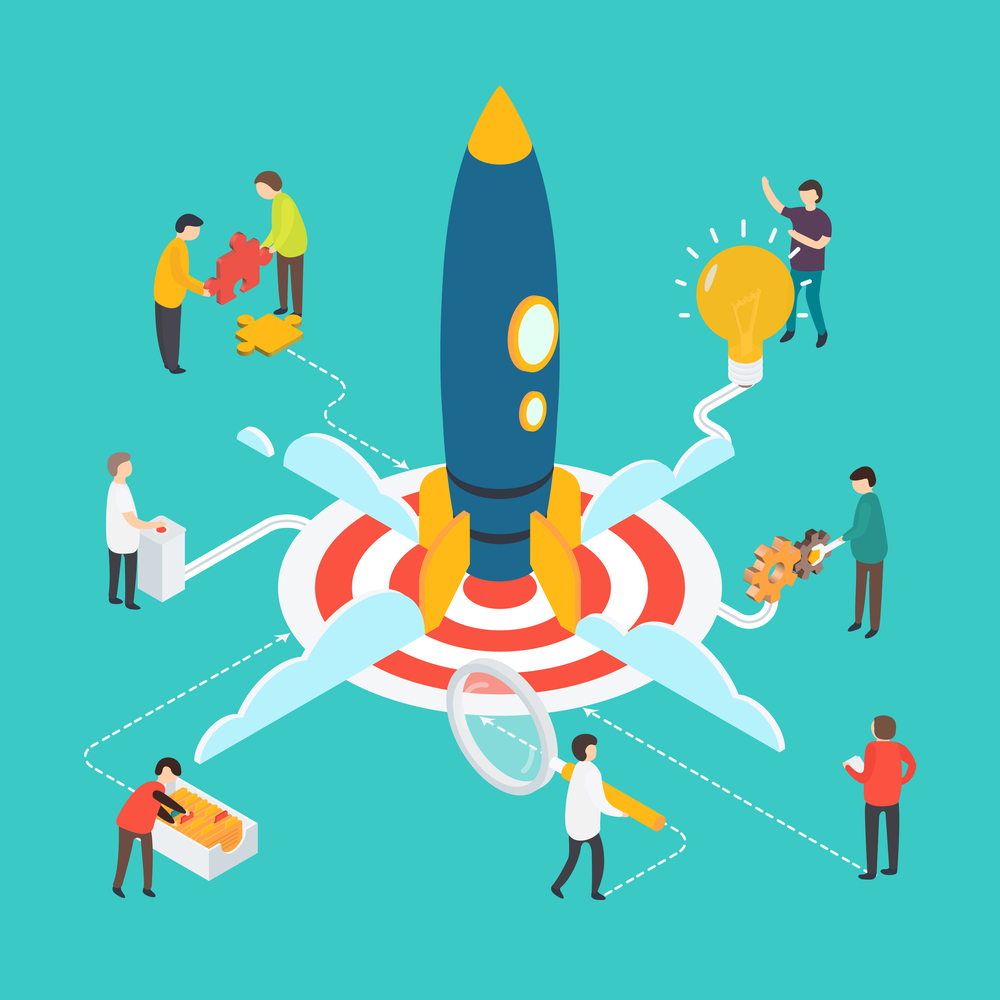 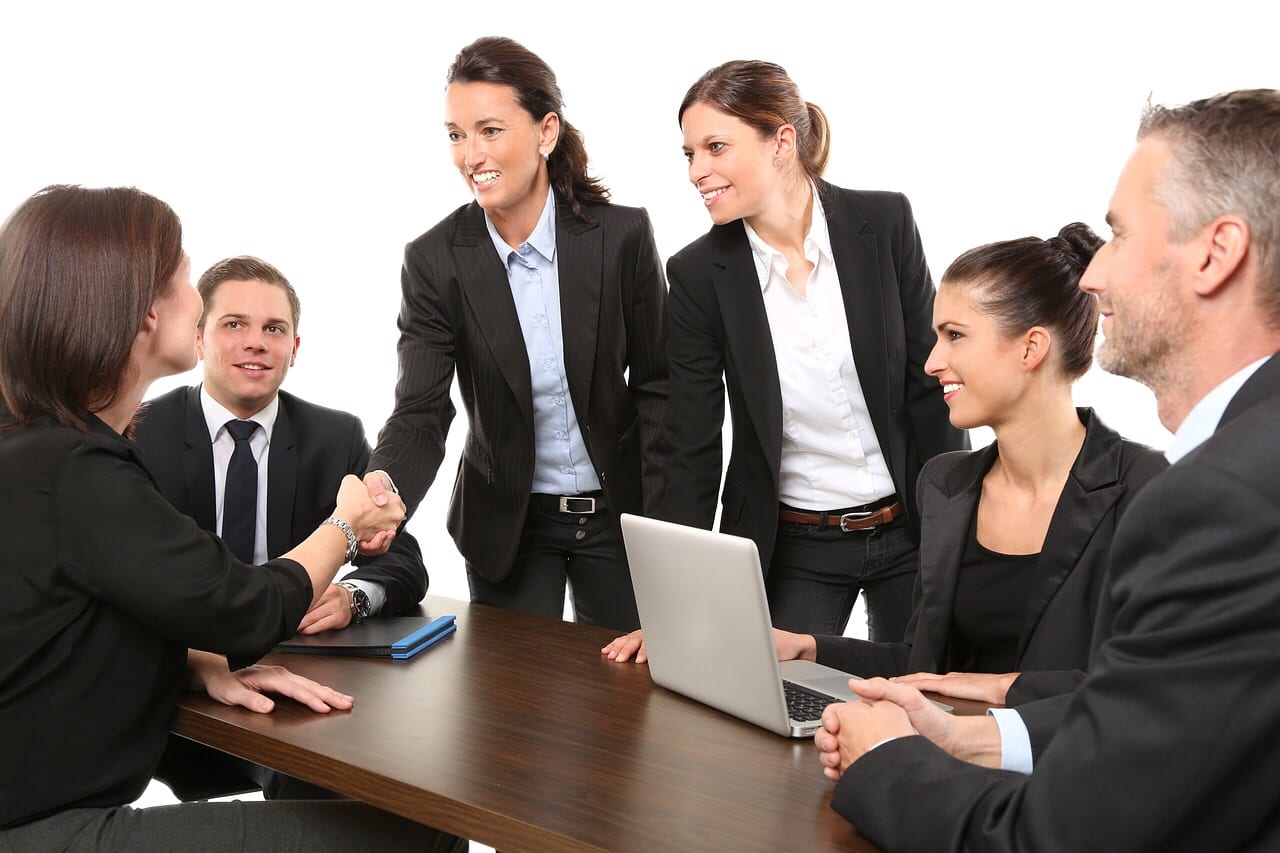 take on staff
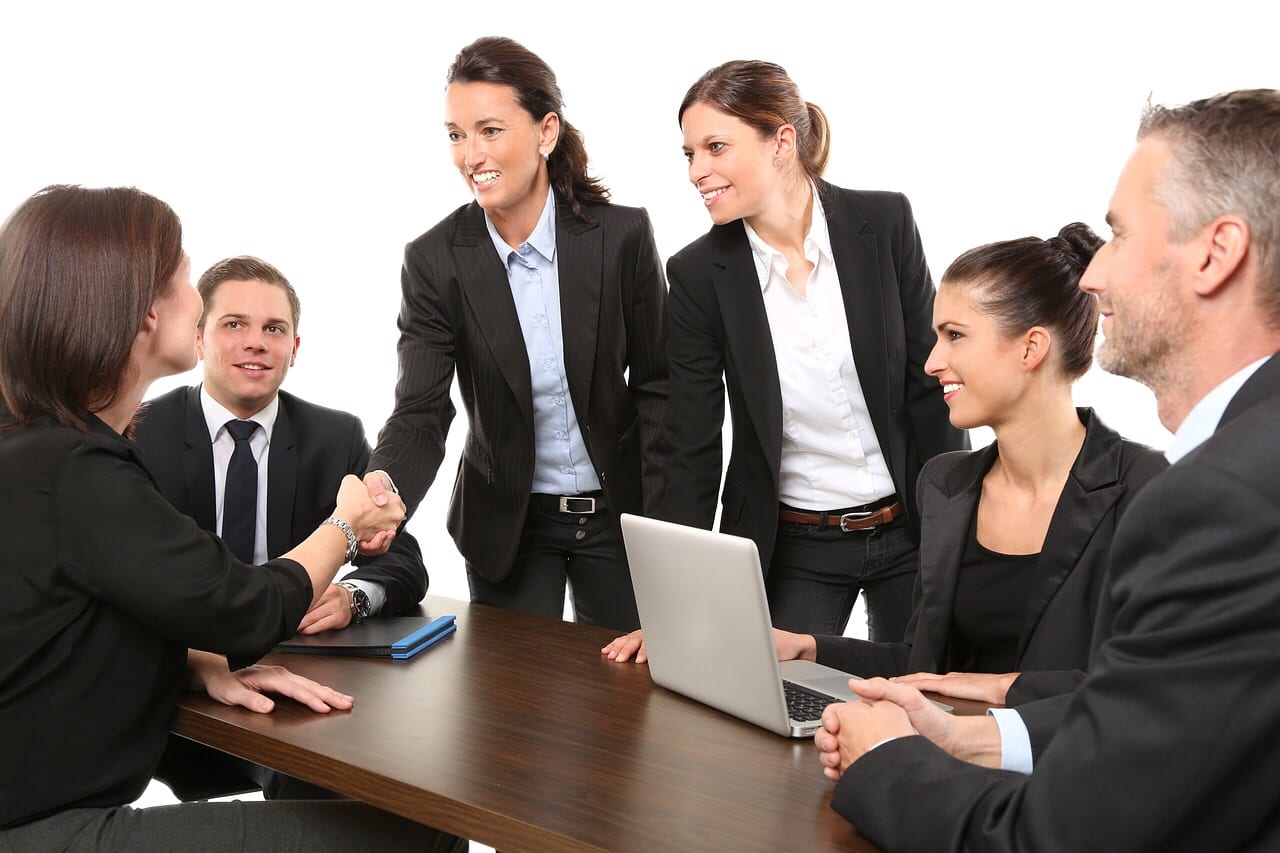 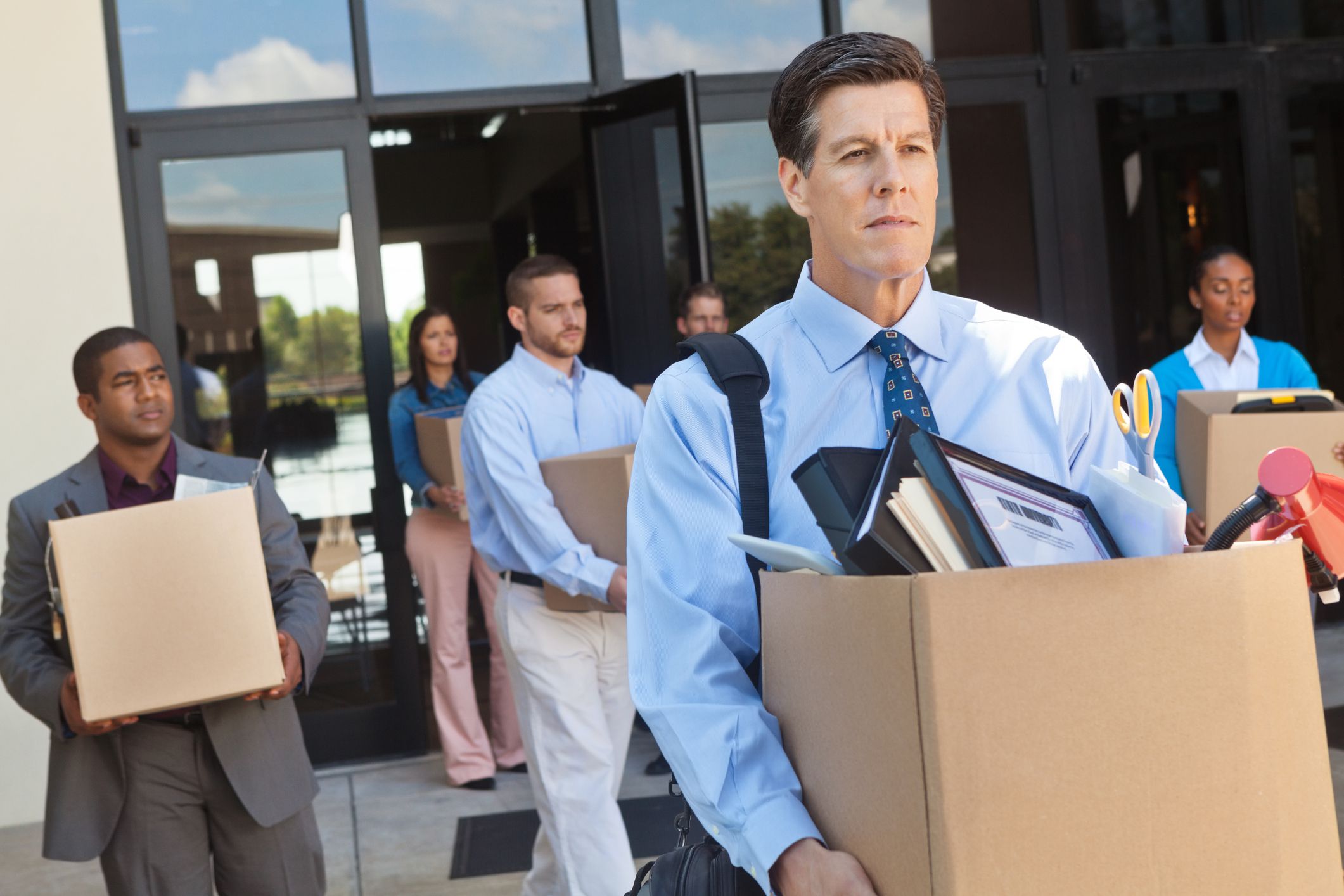 lay off workers
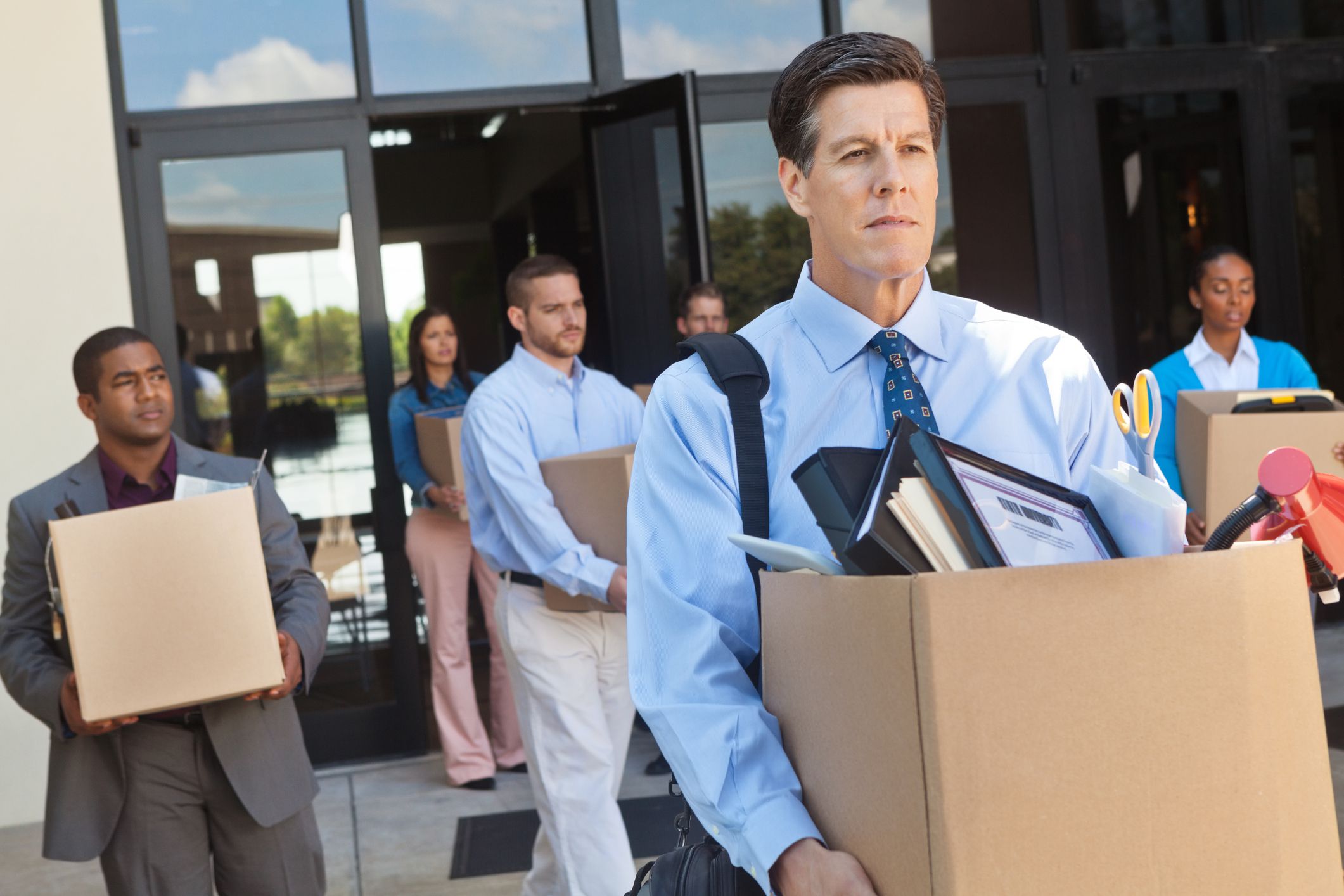 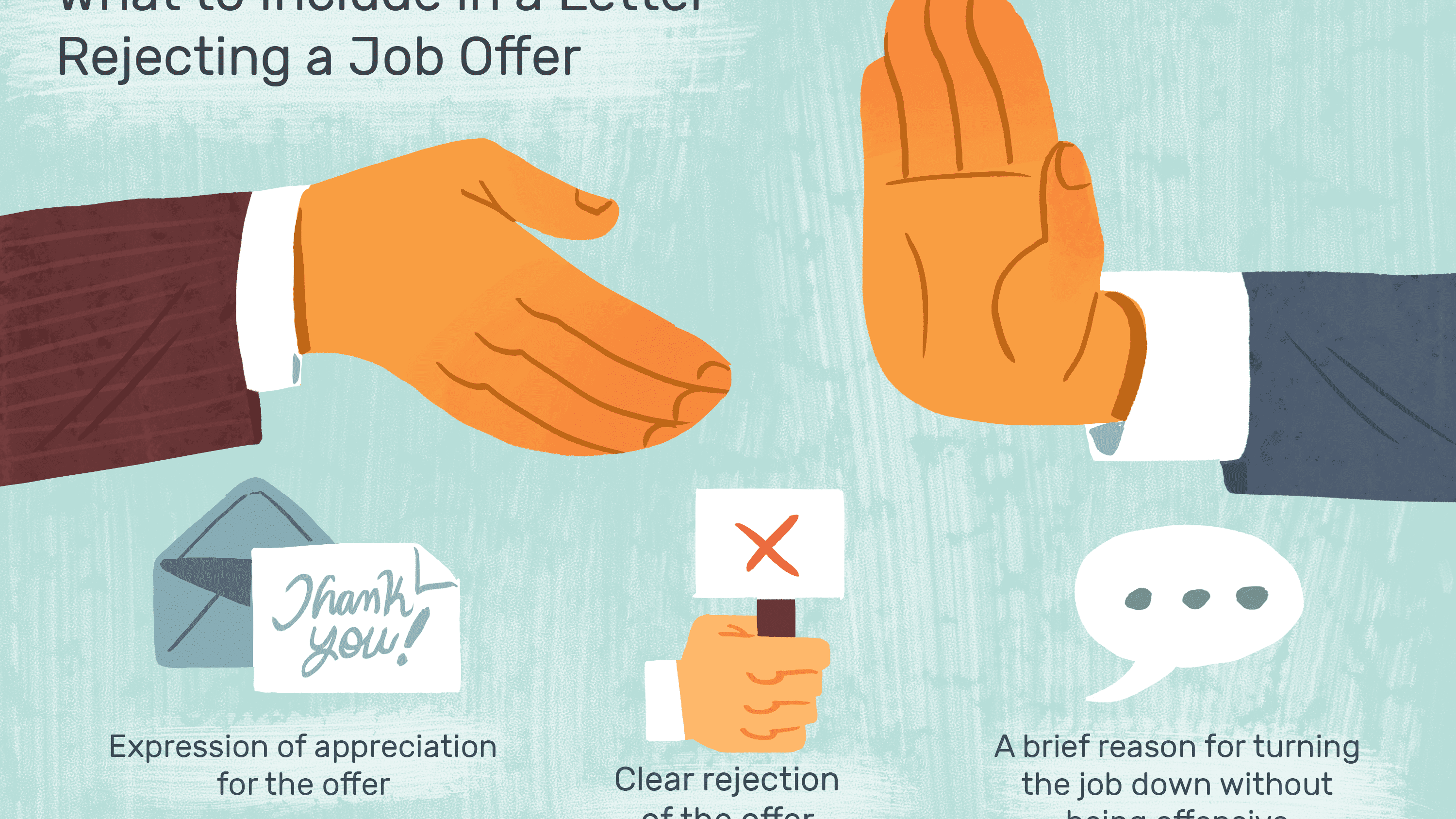 reject an offer
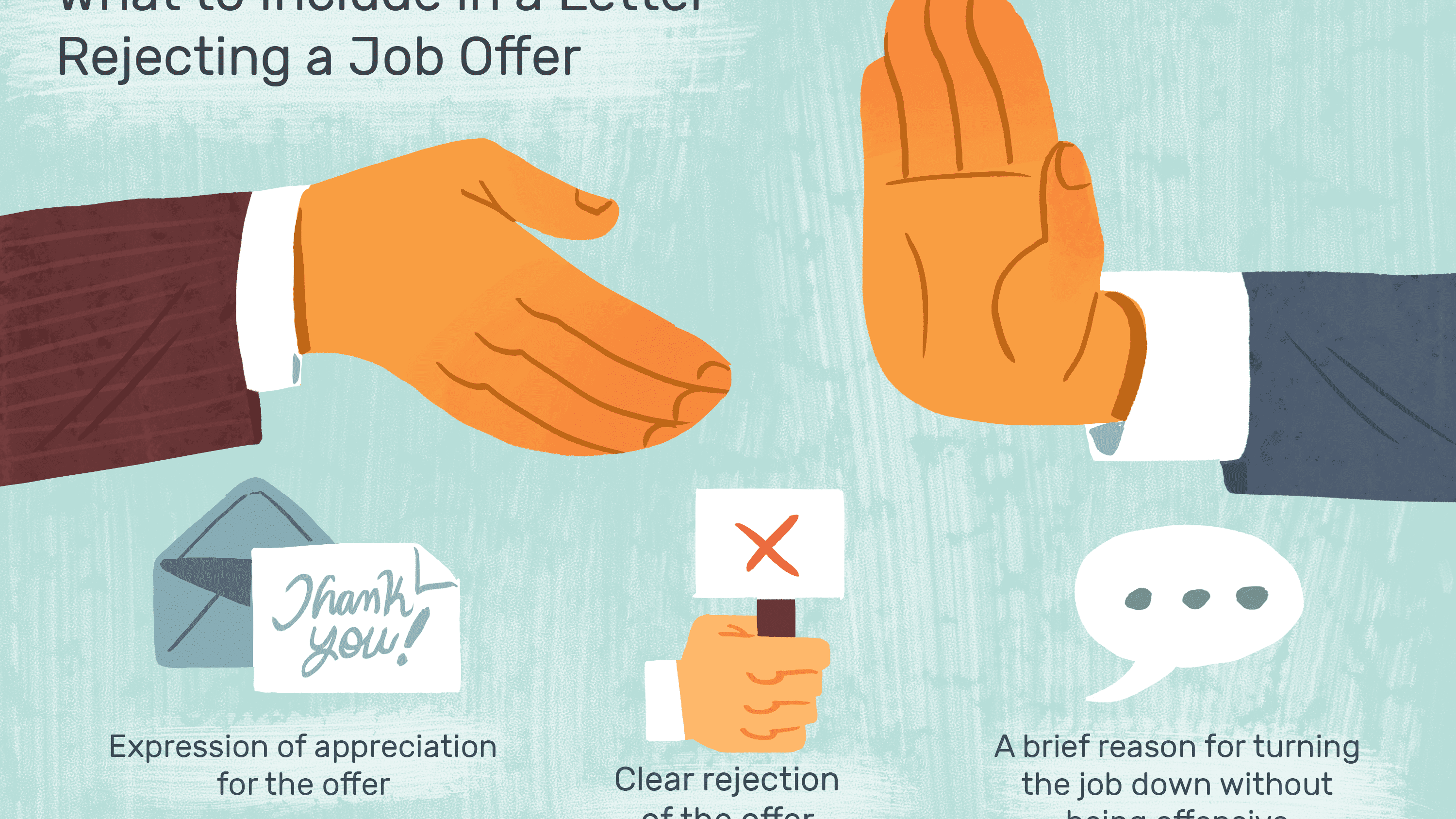 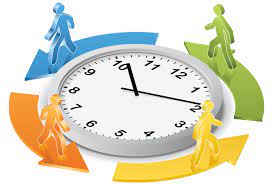 work shift
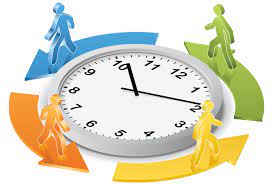